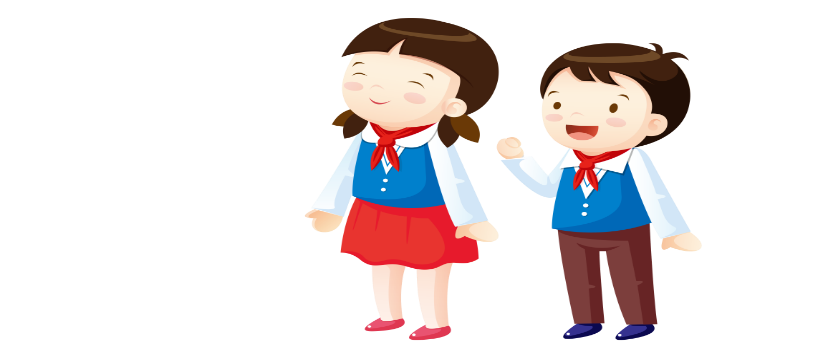 Khởi động
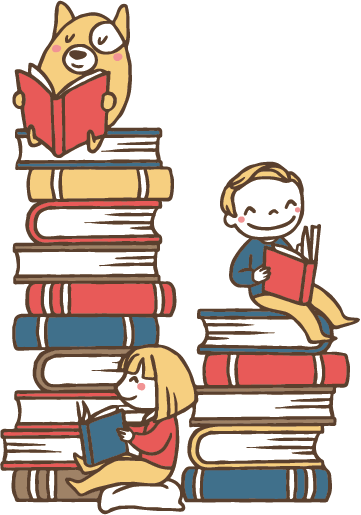 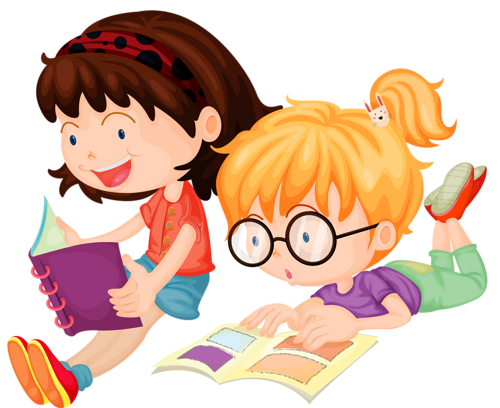 Đây là hiện tượng gì?
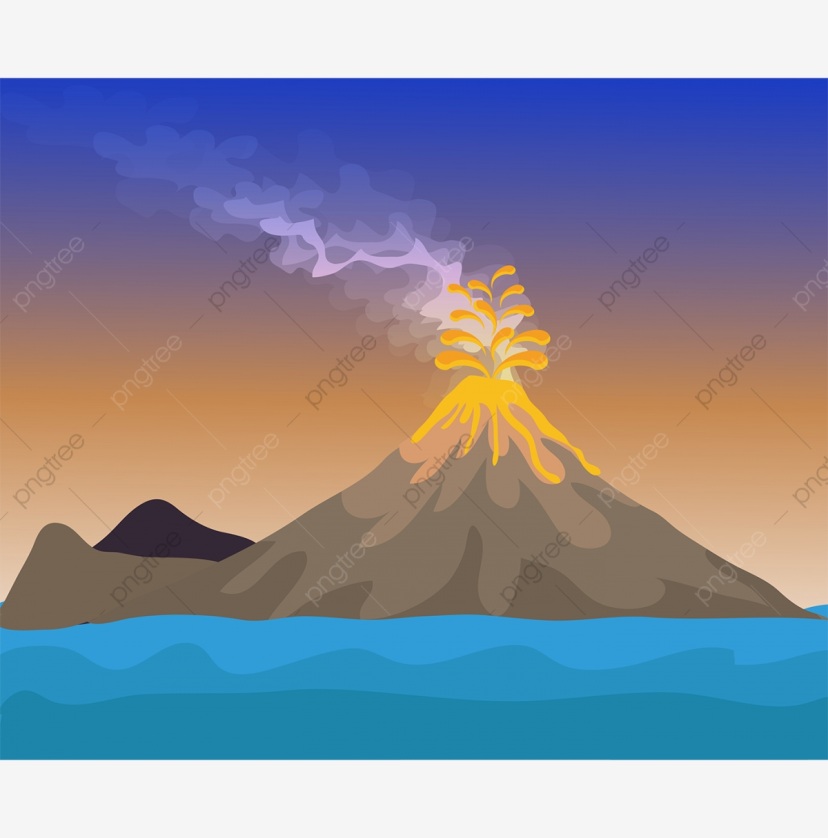 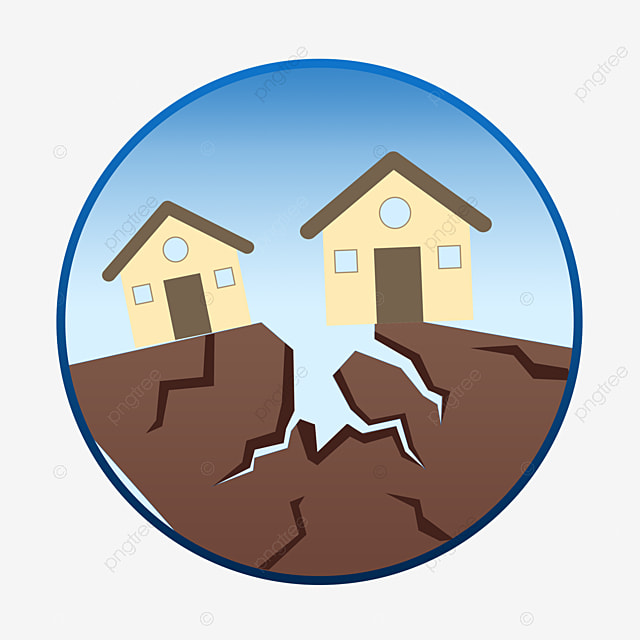 Động đất
Núi lửa
CHƯƠNG 3
CẤU TẠO CỦA TRÁI ĐẤT.VỎ TRÁI ĐẤT
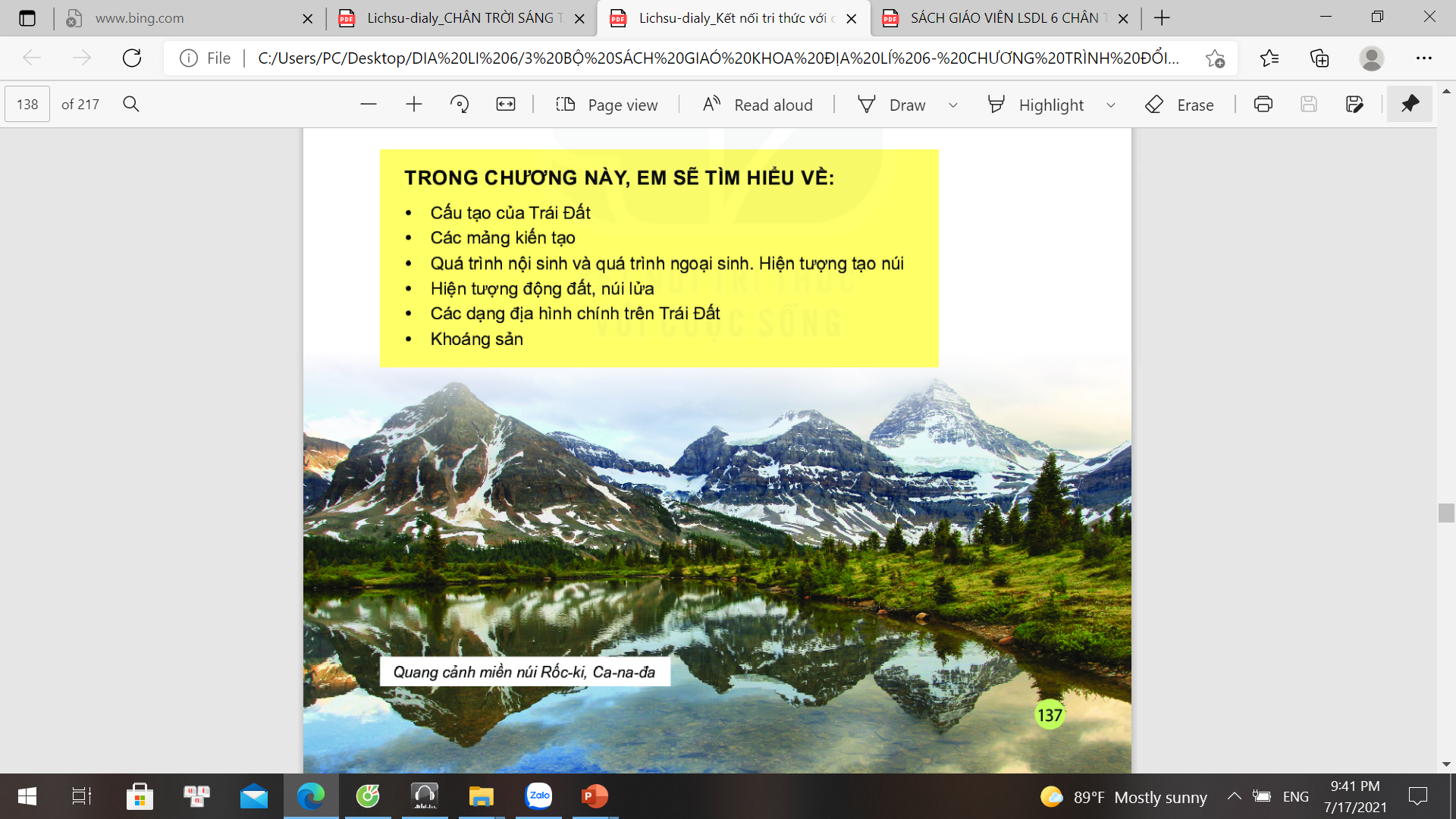 CẤU TẠO CỦA TRÁI ĐẤT
MẢNG KIẾN TẠO
Tiết 17:
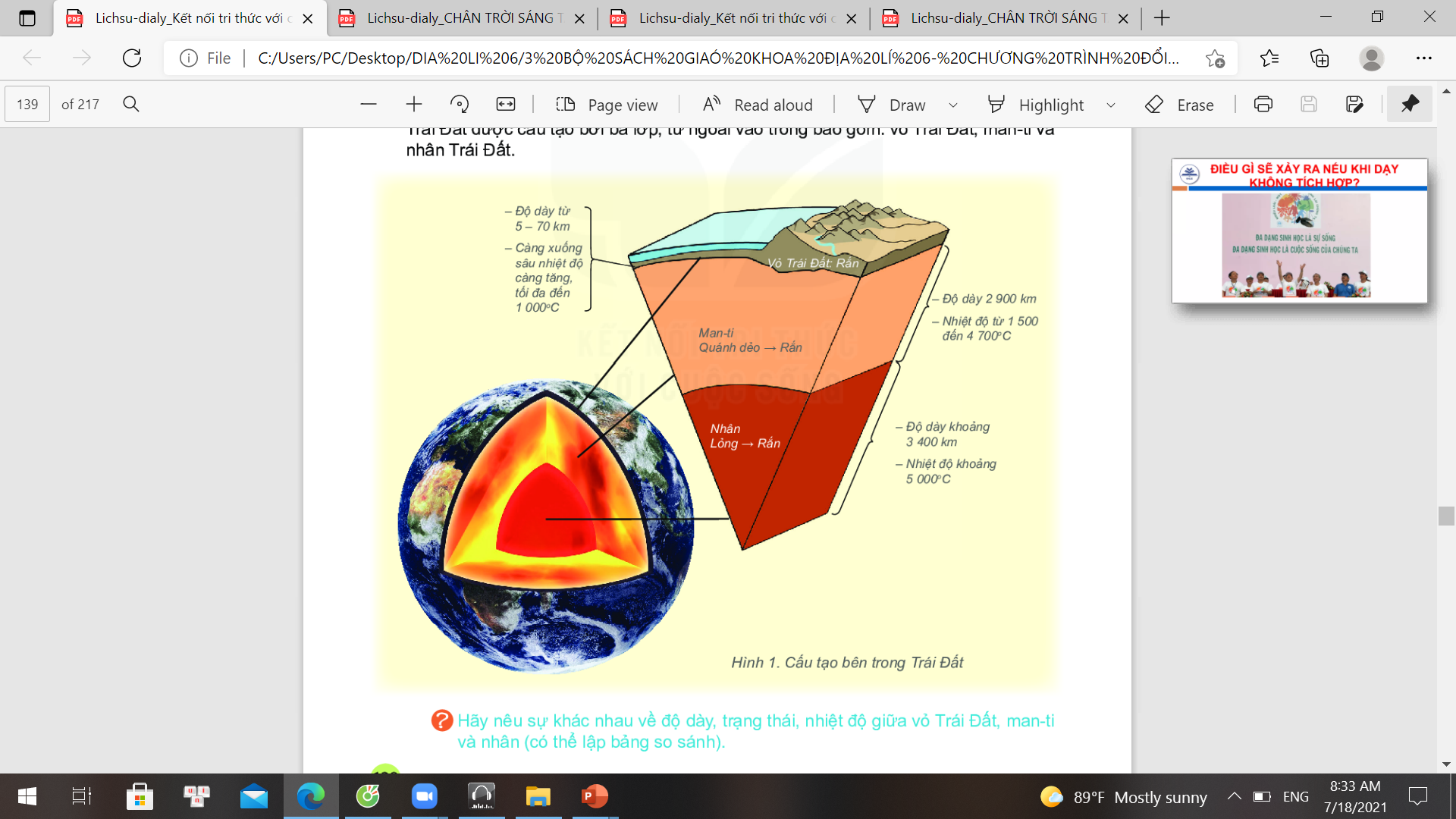 1
Cấu tạo bên trong của Trái Đất
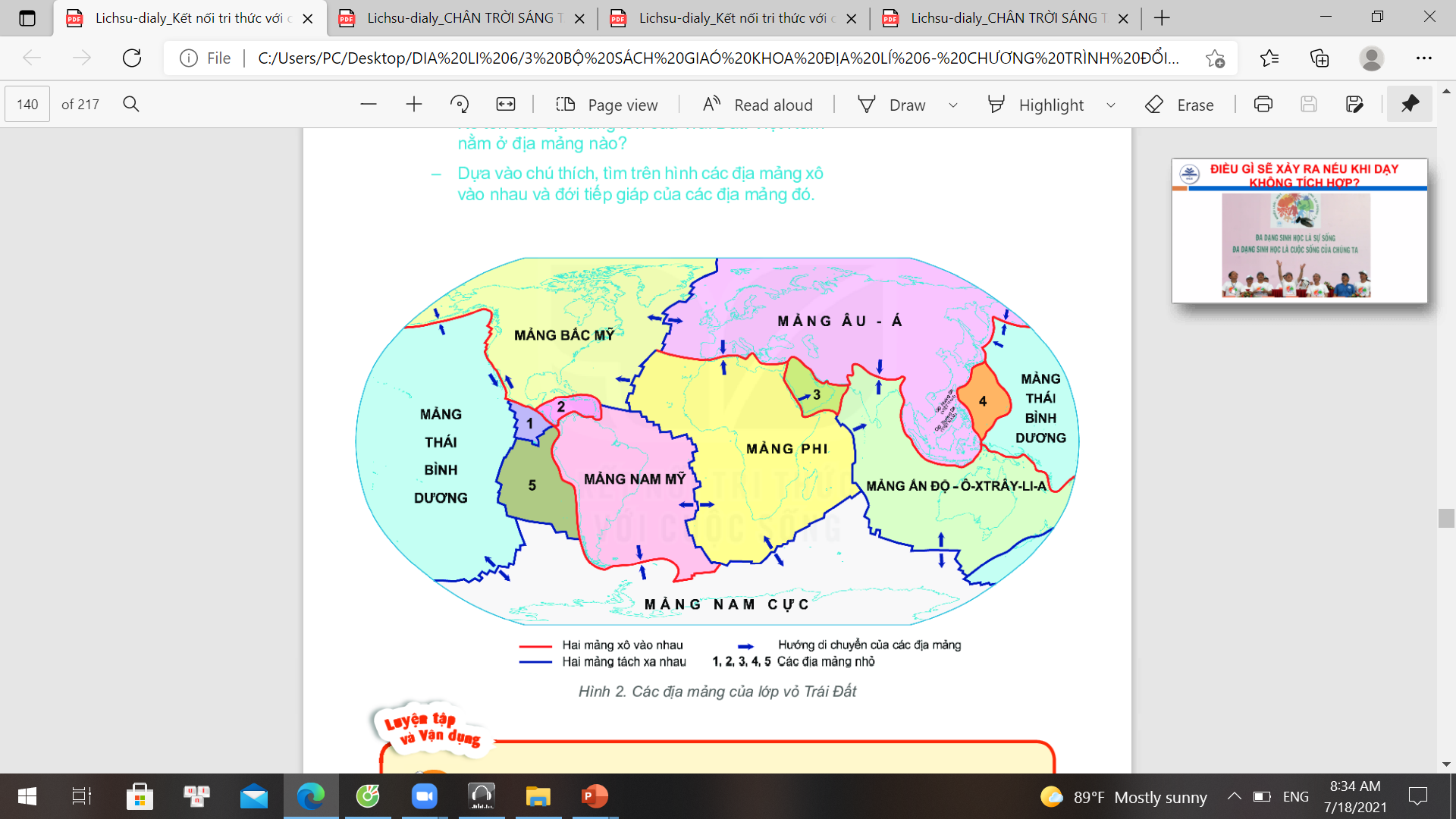 2
Các địa mảng (mảng kiến tạo)
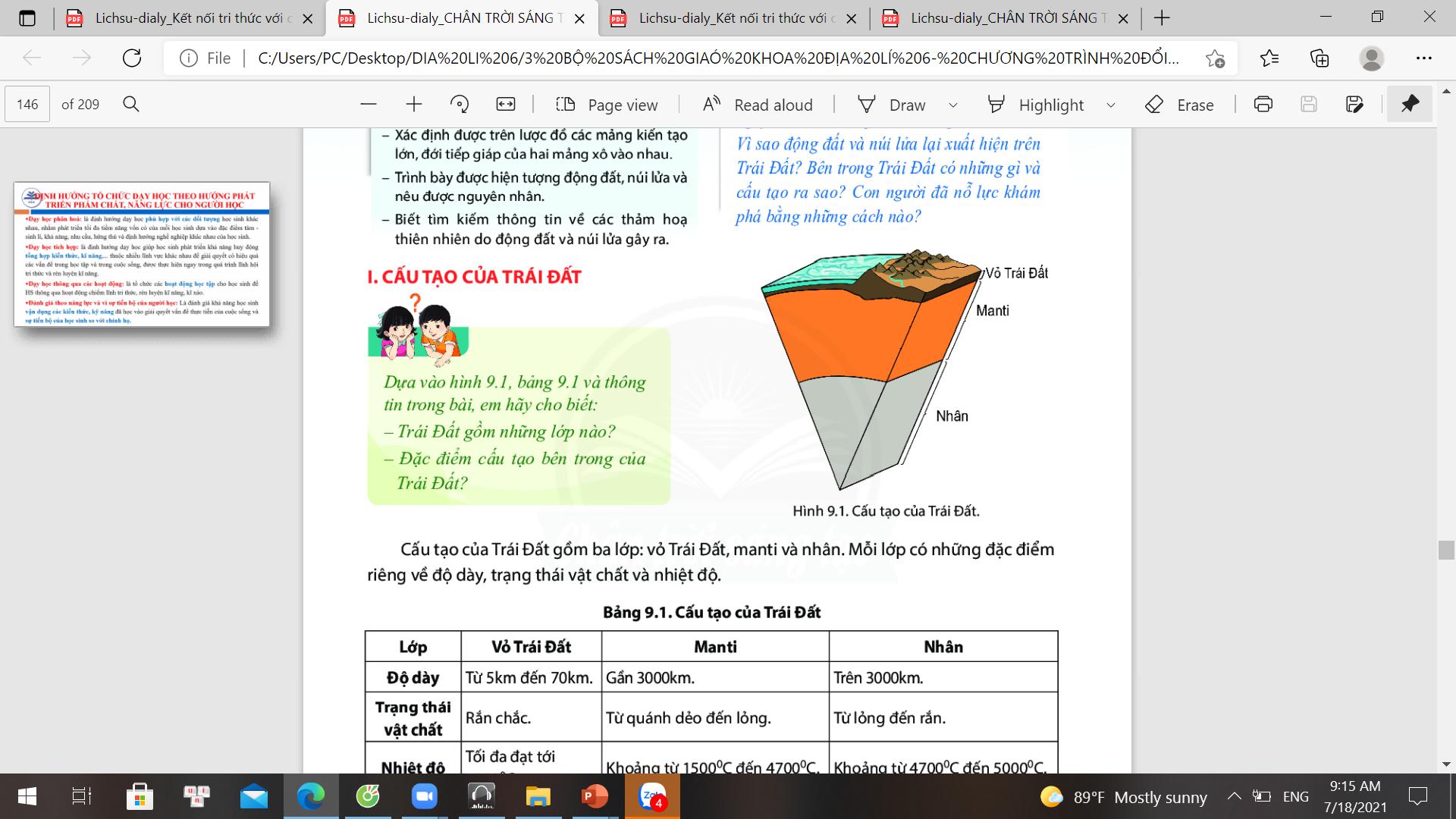 Cấu tạo cuả Trái Đất
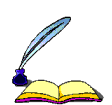 -Cấu tạo của Trái Đất gồm 3 lớp:
+ Vỏ Trái Đất
+ Man- ti
+ Nhân
HOẠT ĐỘNG NHÓM( Thời gian:3phút)
+ Nhóm 1,2: Tìm hiểu đặc điểm của lớp vỏ Trái Đất.
+ Nhóm 3: Tìm hiểu đặc điểm của lớp man -ti.
+ Nhóm 4: Tìm hiểu đặc điểm của lớp nhân
Từ 5km đến 70km
2900km
3400km
Rắn chắc
Từ quánh dẻo đến rắn
Từ lỏng đến rắn
Tối đa đạt
10000 C
Khoảng từ
15000 C đến 37000 C
Khoảng từ
34000 C đến 50000 C
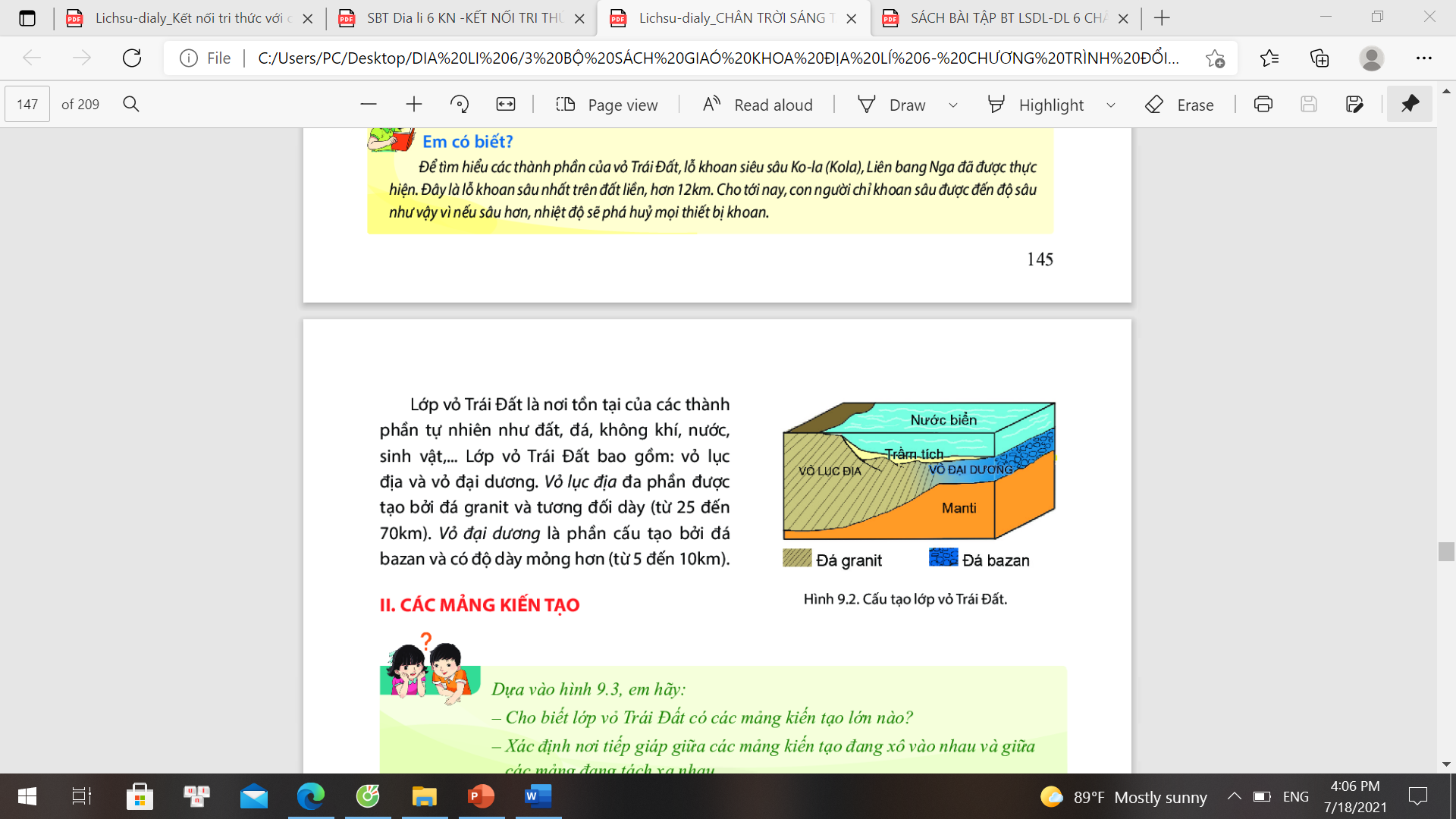 Cấu tạo lớp vỏ Trái Đất
Lớp vỏ Trái Đất là nơi tồn tại của các thành phần tự nhiên: đất, đá, , không khí, nước, sinh vật…
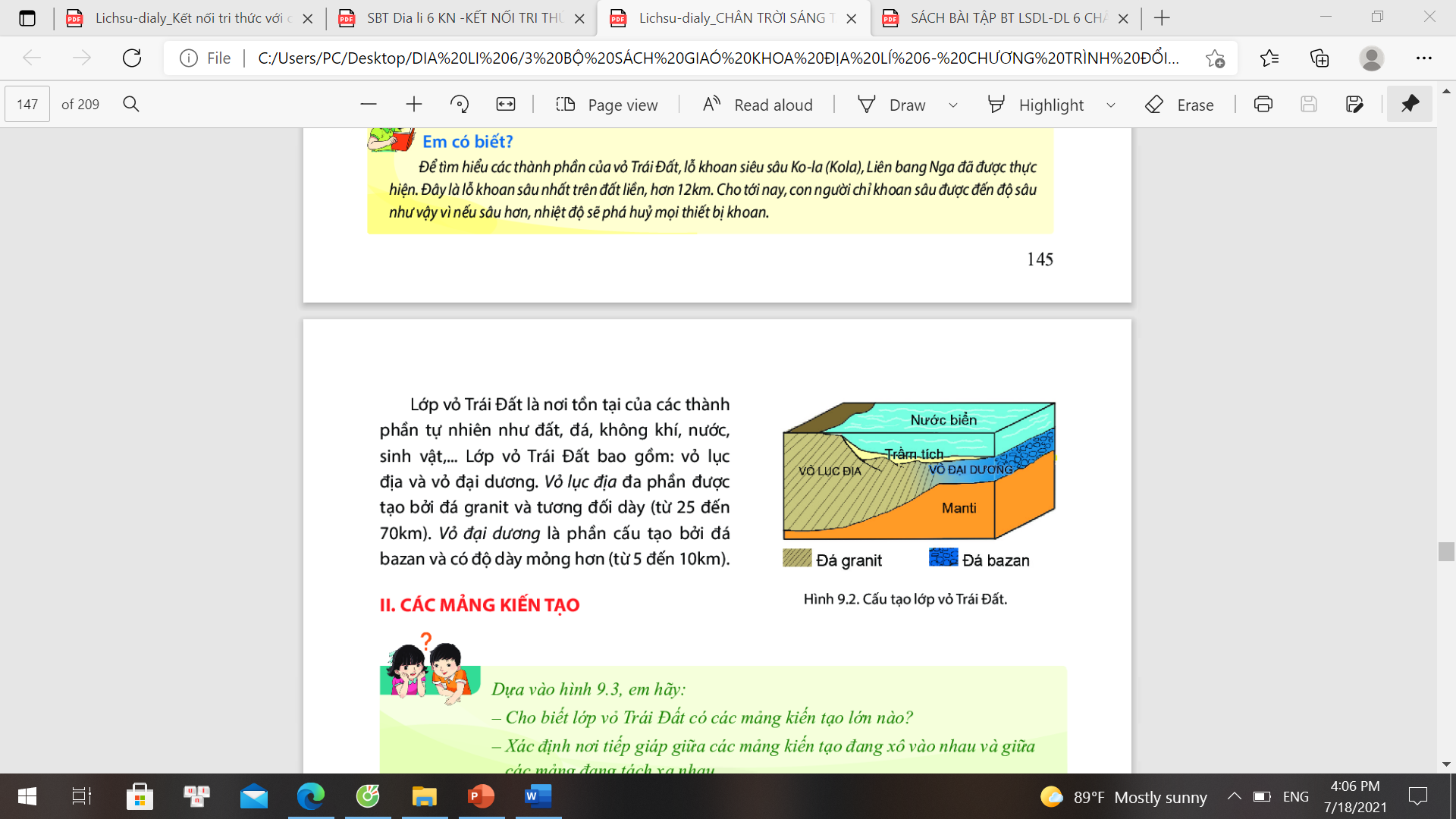 Lớp vỏ Trái Đất  gồm:
+ Vỏ lục điạ (25km-70km)
+ Vỏ đại dương (5km-10km)
Cấu tạo lớp vỏ Trái Đất
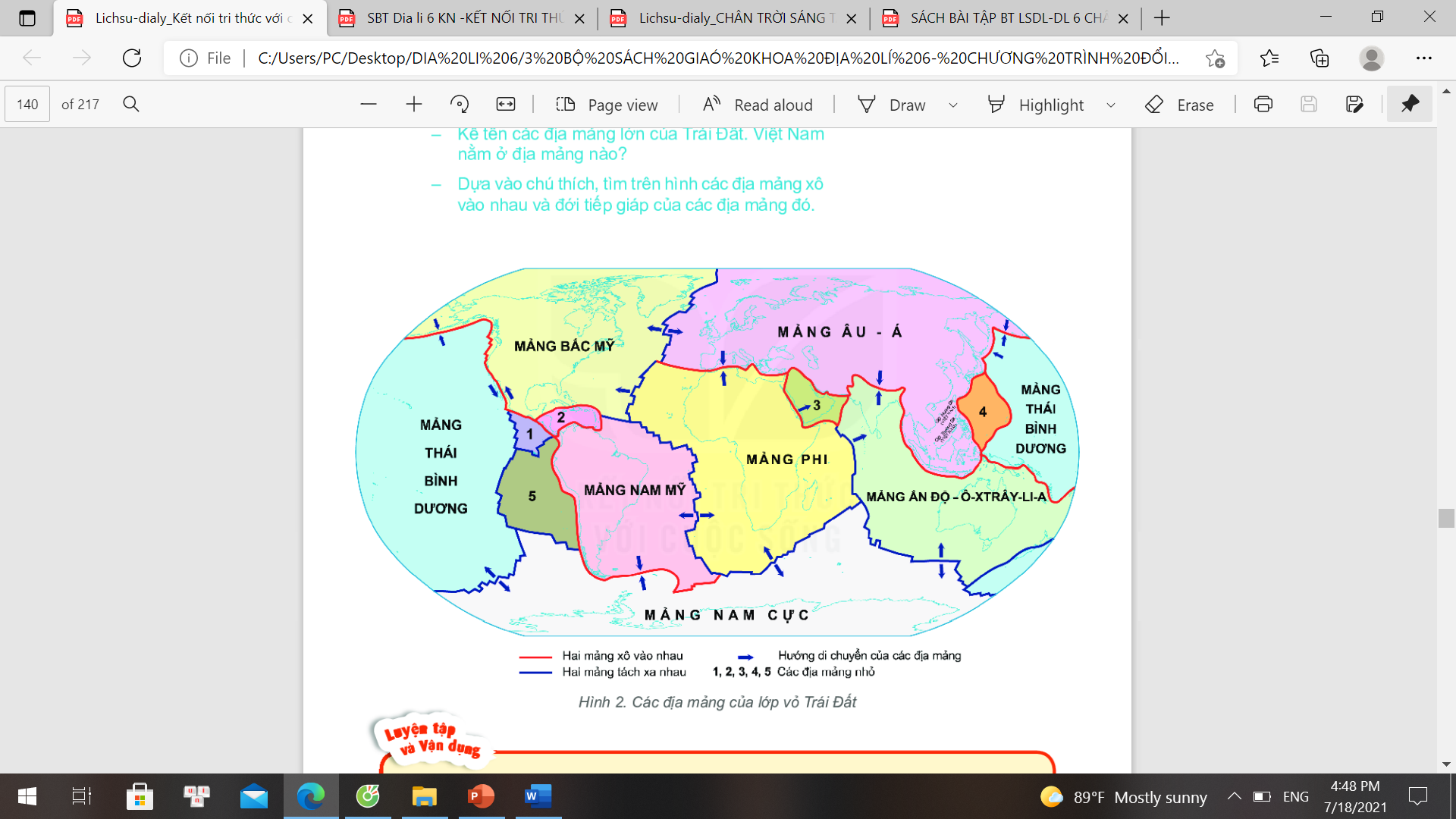 Hình 2. Các địa mảng của lớp vỏ Trái Đất
HOẠT ĐỘNG NHÓM( Thời gian: 3phút)
Nhóm 1, 2: Kể tên các địa mảng chính của lớp vỏ Trái Đất và lên xác định trên lược đồ. Việt Nam nằm ở địa mảng nào?
 Nhóm 3 : Tìm trên lược đồ các địa mảng xô vào nhau.
 Nhóm 4 : Tìm trên lược đồ các địa mảng tách xa nhau.
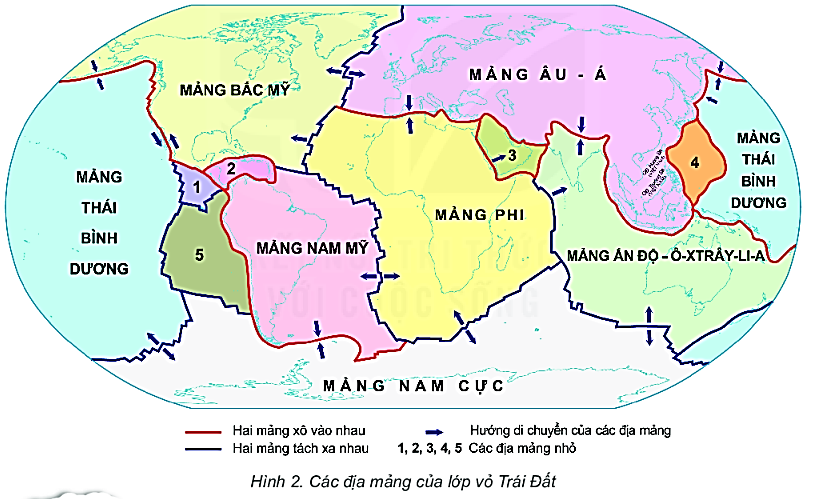 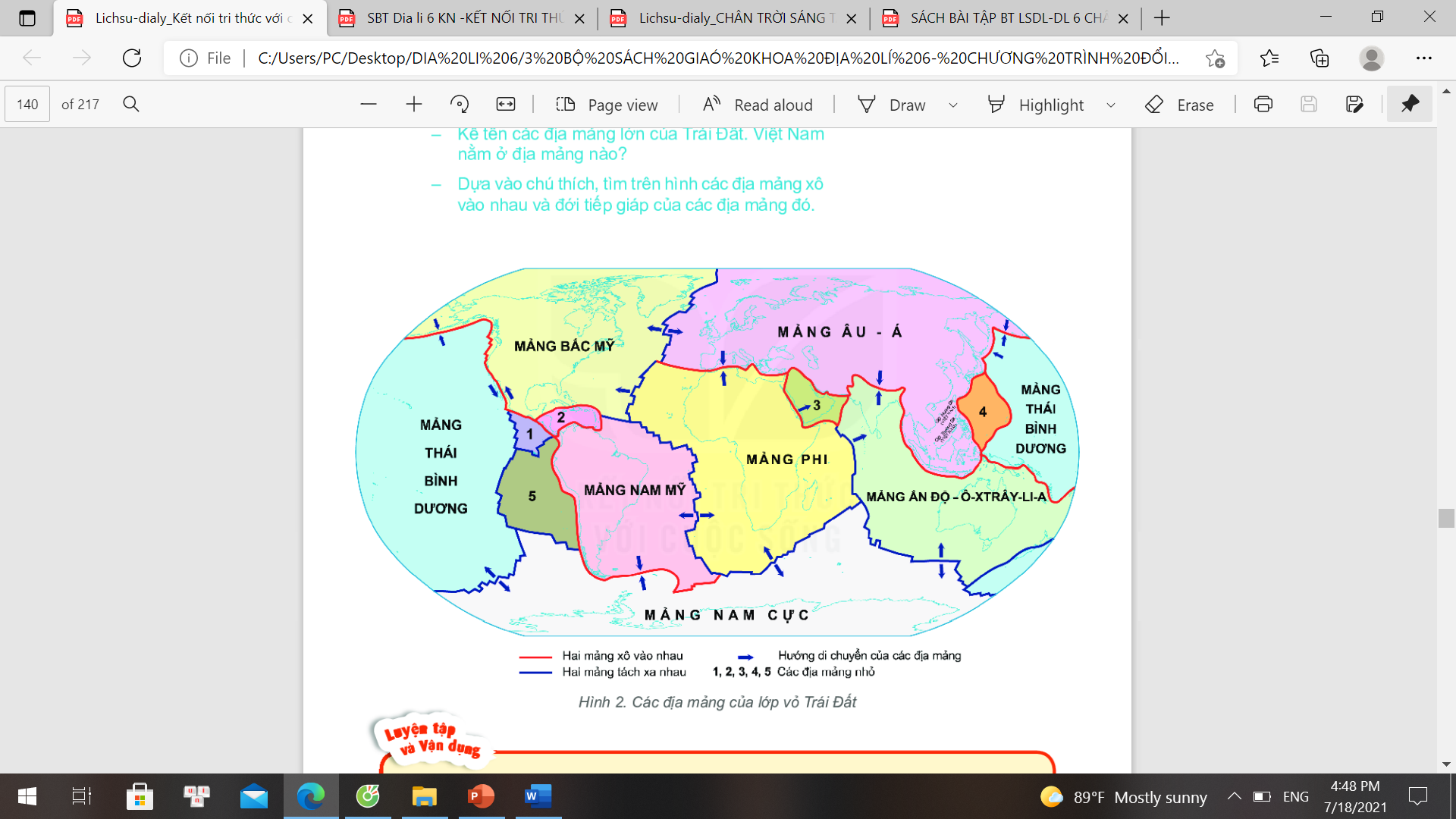 Hình 2. Các địa mảng của lớp vỏ Trái Đất
Hai mảng tách xa nhau
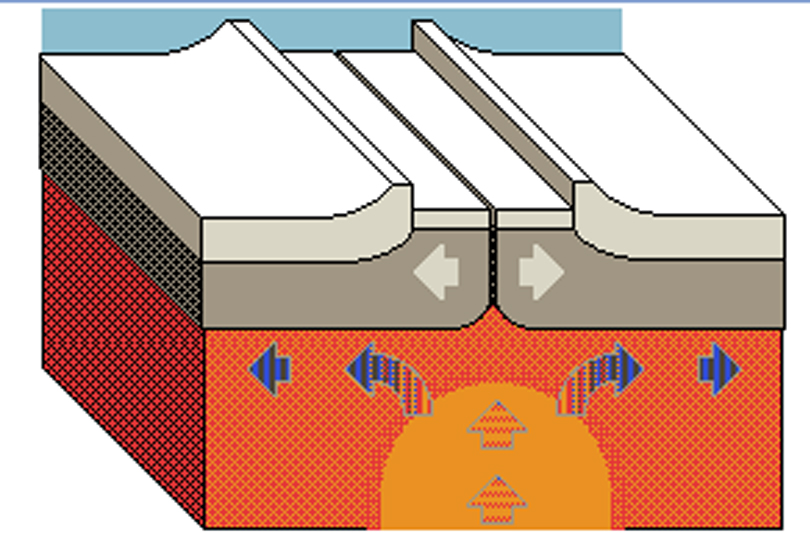 Các mảng dần tách xa nhau về hai phía.
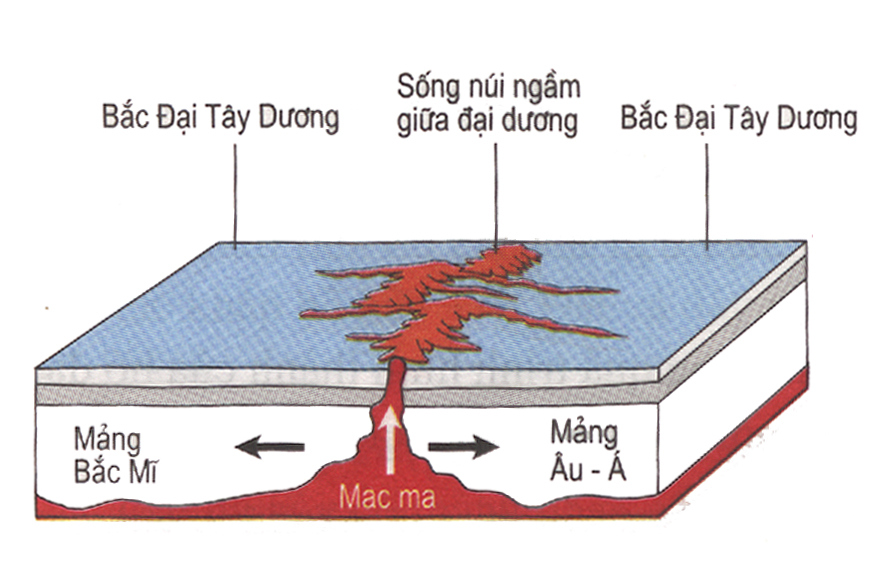 Kết quả: Hình thành các sống núi ngầm giữa đại dương.
Hai mảng xô vào nhau
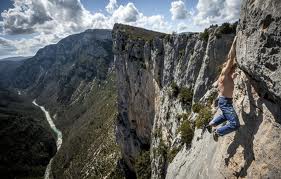 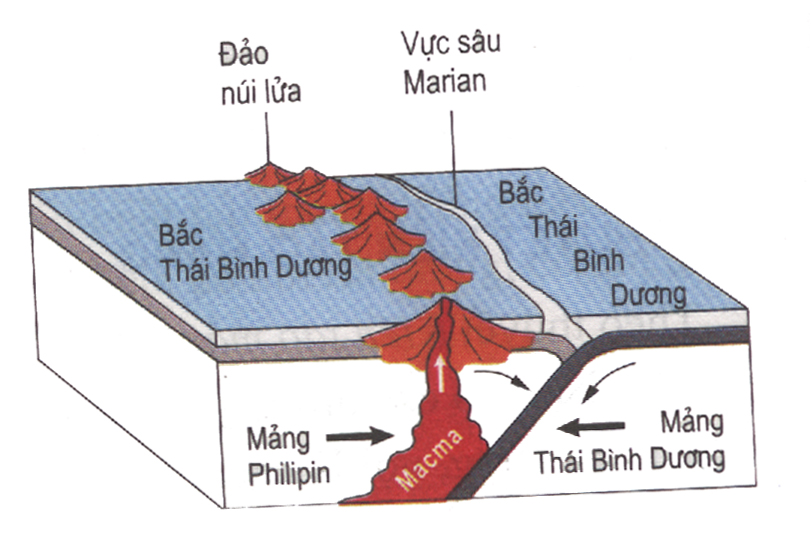 Hai mảng bị dồn ép
hoặc trượt bậc nhau
Kết quả: núi cao, vực sâu
Vỏ Trái Đất được cấu tạo do một số địa mảng nằm kề nhau.
Trong khi di chuyển, các địa mảng xô vào nhau hoặc tách xa nhau
Luyện tập: Chọn đáp án đúng:
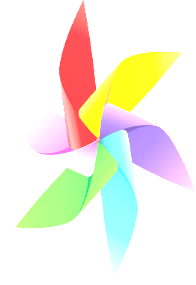 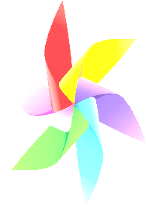 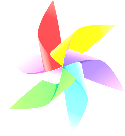 1. Cấu tạo bên trong của Trái Đất gồm mấy lớp :
A. Một lớp
B.Hai lớp
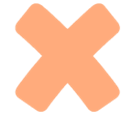 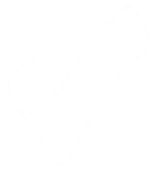 C. Ba lớp
D. Bốn lớp
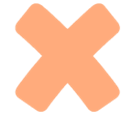 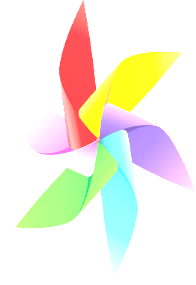 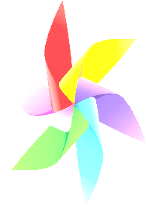 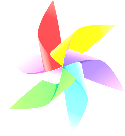 2. Lớp vỏ Trái Đất có độ dày là:
A. 2900 km
B.3400
C. 5000km
D. 5->70km
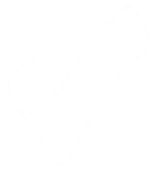 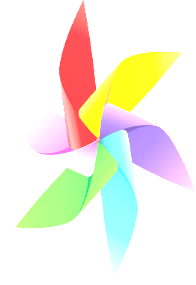 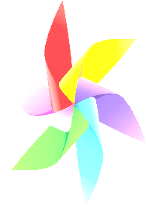 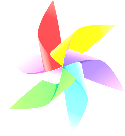 3.Vật chất nóng chảy trong lớp man ti được gọi là:
A. Mắc ma
B. Dung nham
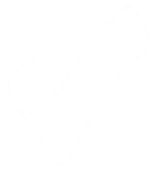 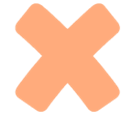 C.Ba dan
D. Núi lửa
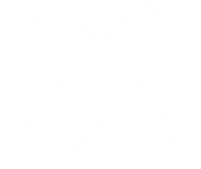 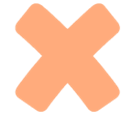 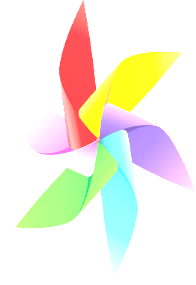 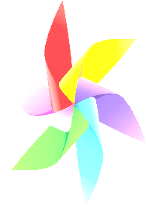 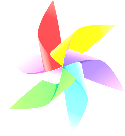 4.Lãnh thổ Việt Nam nằm trong địa mảng nào?
B. Mảng Á - Âu
A. Mảng Ấ Độ
Ôxtrâylia
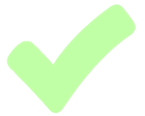 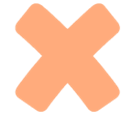 D. Mảng Phi
C. Mảng Thái Bình Dương
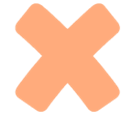 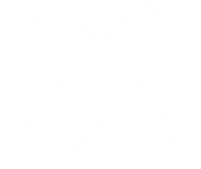 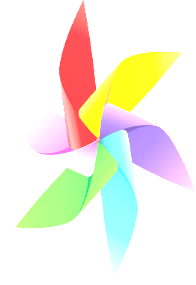 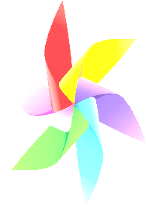 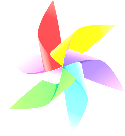 5.Trong các mảng sau mảng nào xô vào nhau?
A. Mảng Âu Á với mảng Phi
B. Mảng Phi với mảng Nam MĨ
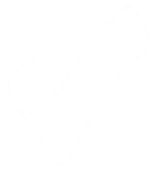 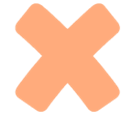 D. Mảng Phi với mảng Nam Cực
C.Mảng Á Âu với mảng Bắc Mĩ
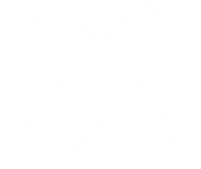 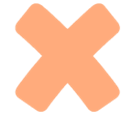 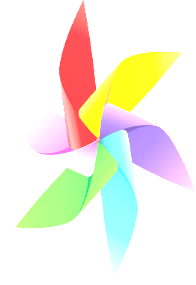 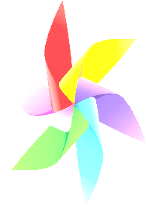 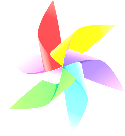 6.Trong các mảng sau mảng nào tách xa nhau?
A. Âu-Á với Phi
B. Bắc Mỹ với Thái Bình Dương
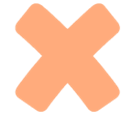 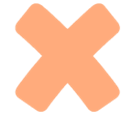 C. Phi với Nam Mỹ
D. Âu-Á với Thái Bình Dương
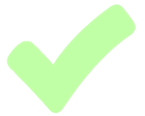 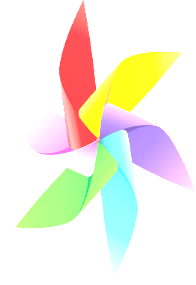 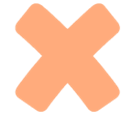 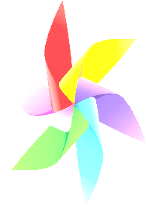 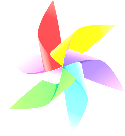 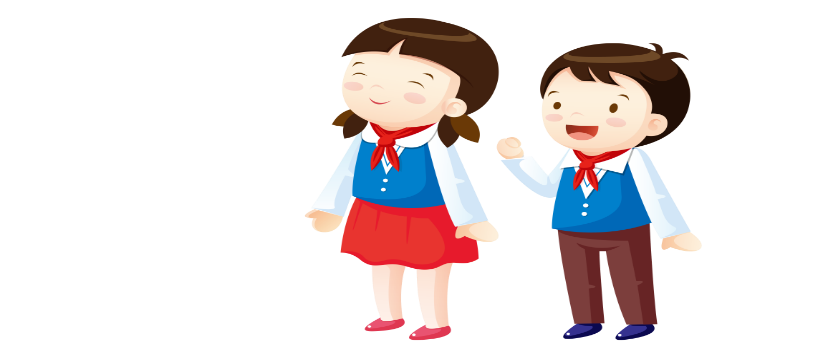 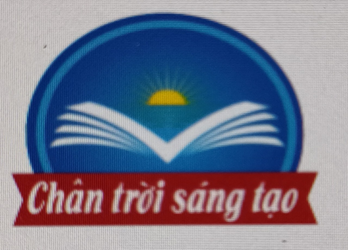 Vận dụng
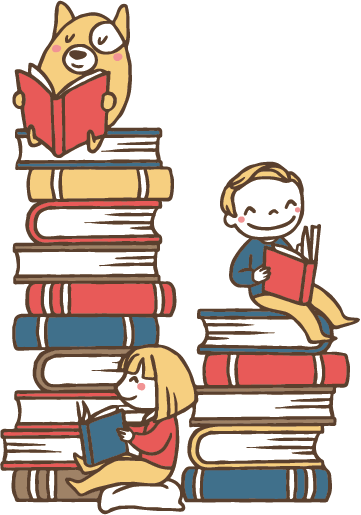 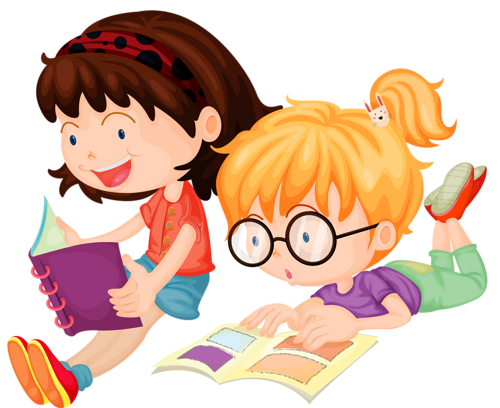 + Vận dụng: Vẽ vào vở một hình tròn tượng trưng cho Trái Đất, thề hiện trên đó cấu tạo bên trong của Trái Đất
Lớp vỏ
Lớp manti
Lớp nhân
1
Xem lại bài đã học
Dặn dò
2
Hoàn thành bài tập SGK(BT 1,2)
Chuẩn bị bài 11: Quá trình nội sinh và quá trình ngoại sinh. Hiện tượng tạo núi.
3
[Speaker Notes: Hoàn thành bài nào GV linh động viết vào nhé]